AFRIKA
LEGA IN POVRŠJE
Druga največja celina
Stara celina (nastala v predkambriju), črna celina (prevladuje črna rasa), tropska celina (večinoma je v tropskem pasu)
V del se odlamlja>vulkanizem. Na prelomu je nastal Veliki tektonski jarek (ob robu vulkani, v jarku jezera)
Reliefne enote: Čadska, Kongova in Kalaharijska kotlina; puščave Sahara, Namib in Kalahari; gorovja Atlas (mladonagubano), Jezersko (= Vzhodnoafriško), Etiopsko, Južnoafriško višavje; otoki Madagaskar, Sejšeli, Kapverdski, Kanarski otoki; polotok Sinaj 
Vodovja: reke Nil, Kongo, Niger, Zambezi, Oranje; Gvinejski zaliv; Rdeče in Sredozemsko morje; Atlantski in Indijski ocean
Delitev Afrike (U 11):
Severna (SV in SZ)
Tropska (Zahodna A., Nizka ekvatorialna, Visoka ekvatorialna)
Južna
PODNEBJE
Na podnebje vpliva:
Tipi podnebij v Afriki (delovni list)
EKVATORIALNI (visoke T in veliko pad. Vse leto)
SAVANSKI (visoke T, deževne in sušne dobe)
POLPUŠČAVSKI IN PUŠČAVSKI (TROPSKO SUHO IN POLSUHO) (velike T razlike med dnevom in nočjo, pad. pod 250mm za puščavo/ pod 500 mm za polpuščavo)
SREDOZEMSKI (mile zime (nad 0°C), vroča poletja, največ pad. pozimi)
RASTJE (U 14-17)
Opiši posamezne vrste rastja v Afriki in napiši območja, kjer to rastje uspeva!
Tropski deževni gozd
Savana (vlažna, suha, trnata)
Makija (bodičasto grmičevje) in zimzeleni gozd (ciprese, cedre, bori)
Polpuščavsko in puščavsko R (šopi trave, posamezni grmi, prilagojeni na sušo, kaktusi…). Značilne tudi oaze.
SAHEL (U 16, 17)
S.D.:				
1. Kaj je puščava in kaj polpuščava?
2. Kaj je Sahel? 
3. Kako človek vpliva na širjenje puščav? 
4. Napiši vzroke za širjenje puščav!
PUŠČAVA je območje, ki prejme pod 250 mm padavin letno (rast R se ne obnovi ), POLPUŠČAVA pa pod 500 mm.
SAHEL je prehodno območje med Saharo in trnato savano na J (polpuščava)
VPLIV ČLOVEKA NA ŠIRJENJE PUŠČAV: -pretirana raba tal (npr. prekomerna paša>trava se ne obnavlja; poljedelstvo brez kolobarjenja>zemlja postane manj rodovitna)-sekanje dreves za kurjavo-večanje obdelovalnih površin in požigalništvo-pretirano izkoriščanje vode za namakanje (>premalo za R+Ž)
NARAVNI VZROKI za širjenje puščav: -veter v sušni dobi in nalivi v deževni dobi odnašajo prst-požari
REŠITVE: Poišči jih!!!!
PREBIVALSTVO AFRIKE (U 18)
RASE: Črna rasa v tropskem in J delu Afrike, npr. Nubijci, Masaji, Zuluji; bela rasa (arabska ljudstva, npr. Tuaregi, Berberi) na S + beli priseljenci iz Evrope (npr. Buri v JAR); rasni drobci (Pigmejci v Kongovi kotlini, Grmičarji=Bušmani v Kalahariju, Hotentoti)
VERE: Islam na S, drugje krščanstvo, tradicionalna ljudstva ohranjajo vero v dobre in zle duhove
POSELITEV: najgostejša ob Sredozemskem morju, Gvinejskem zalivu in v Jezerskem višavju, najredkejša v puščavah in Kongovi kotlini (<podnebje).
TEŽAVE:-Številna ljudstva, jeziki, kulture, vere, diktatorski režimi, lakota…>spopadi, vojne-Demografska eksplozija-Suše in širjenje puščav-Kolonialna preteklost (plantaže, rudniki, tovarne so v rokah tujcev > denar odteka v tujino)-Nepismenost, nizka stopnja izobrazbe, odhajanje izobraženih v tujino-Bolezni (malarija, rečna slepota, rumena mrzlica, spalna bolezen, AIDS)-Posledica vseh teh težav: LAKOTA, REVŠČINA
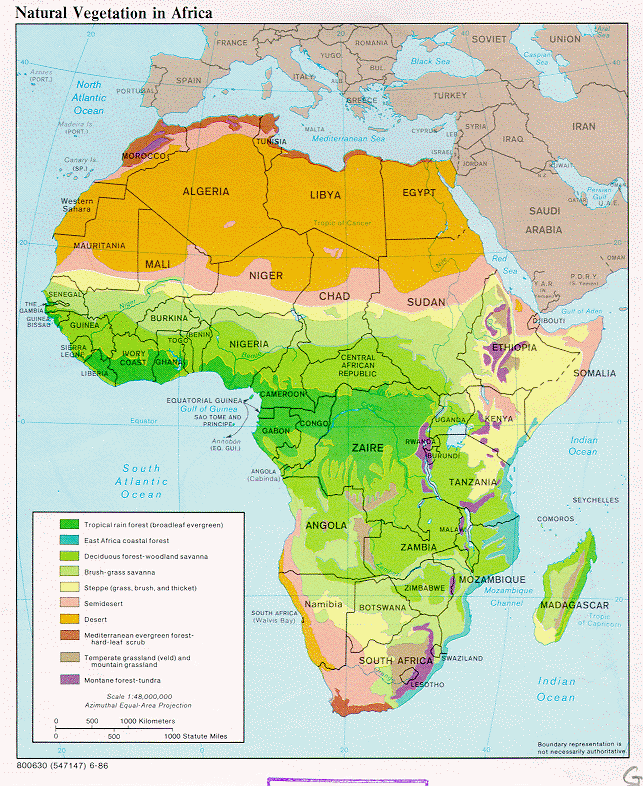 [Speaker Notes: http://images.google.si/imgres?imgurl=http://teacherlink.ed.usu.edu/tlresources/units/byrnes-africa/tamtue/vegmap.gif&imgrefurl=http://teacherlink.ed.usu.edu/tlresources/units/byrnes-africa/tamtue/index.htm&usg=__2D3yVXjzEyNakW_0o2e5EVzPwGU=&h=786&w=643&sz=170&hl=sl&start=6&tbnid=JvROaW-yLWsrRM:&tbnh=143&tbnw=117&prev=/images%3Fq%3Dsavanna,%2Bafrica%26gbv%3D2%26hl%3Dsl]
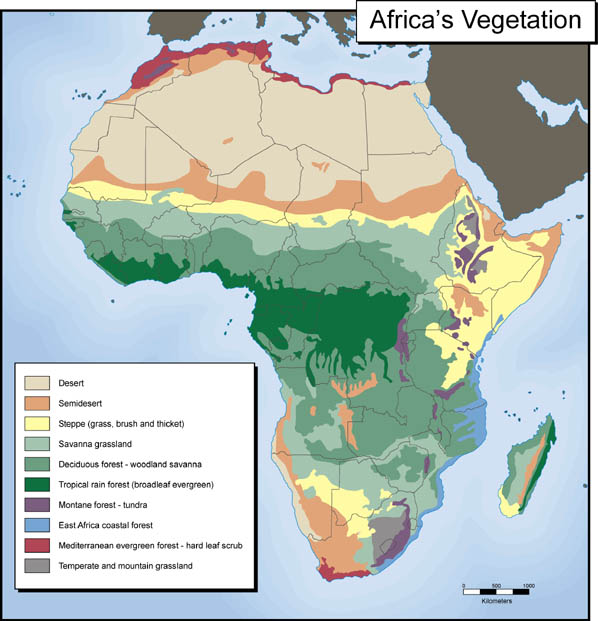 [Speaker Notes: http://exploringafrica.matrix.msu.edu/images/africavegetation.jpg]
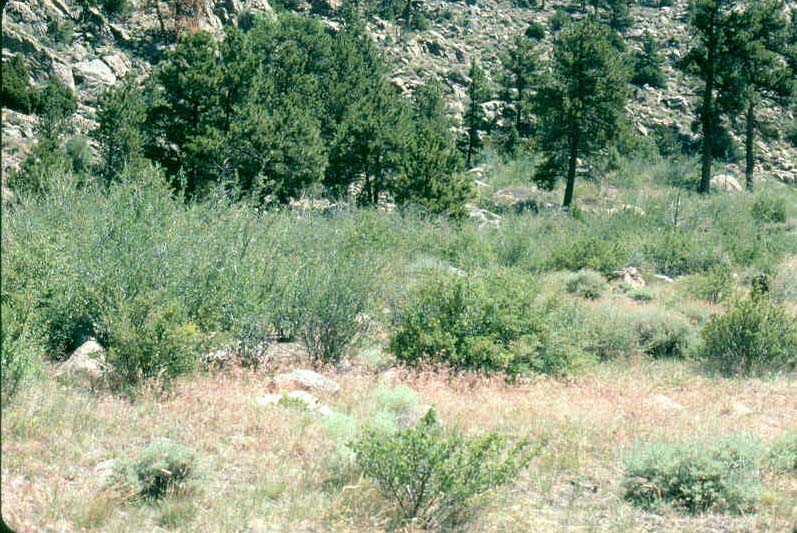 [Speaker Notes: http://www.tarleton.edu/~range/Woodlands%20and%20Forest/%20Longleaf%20Pine/Photo%20Slides/0268RM%20foothill%20mixed%20scrub.jpg]
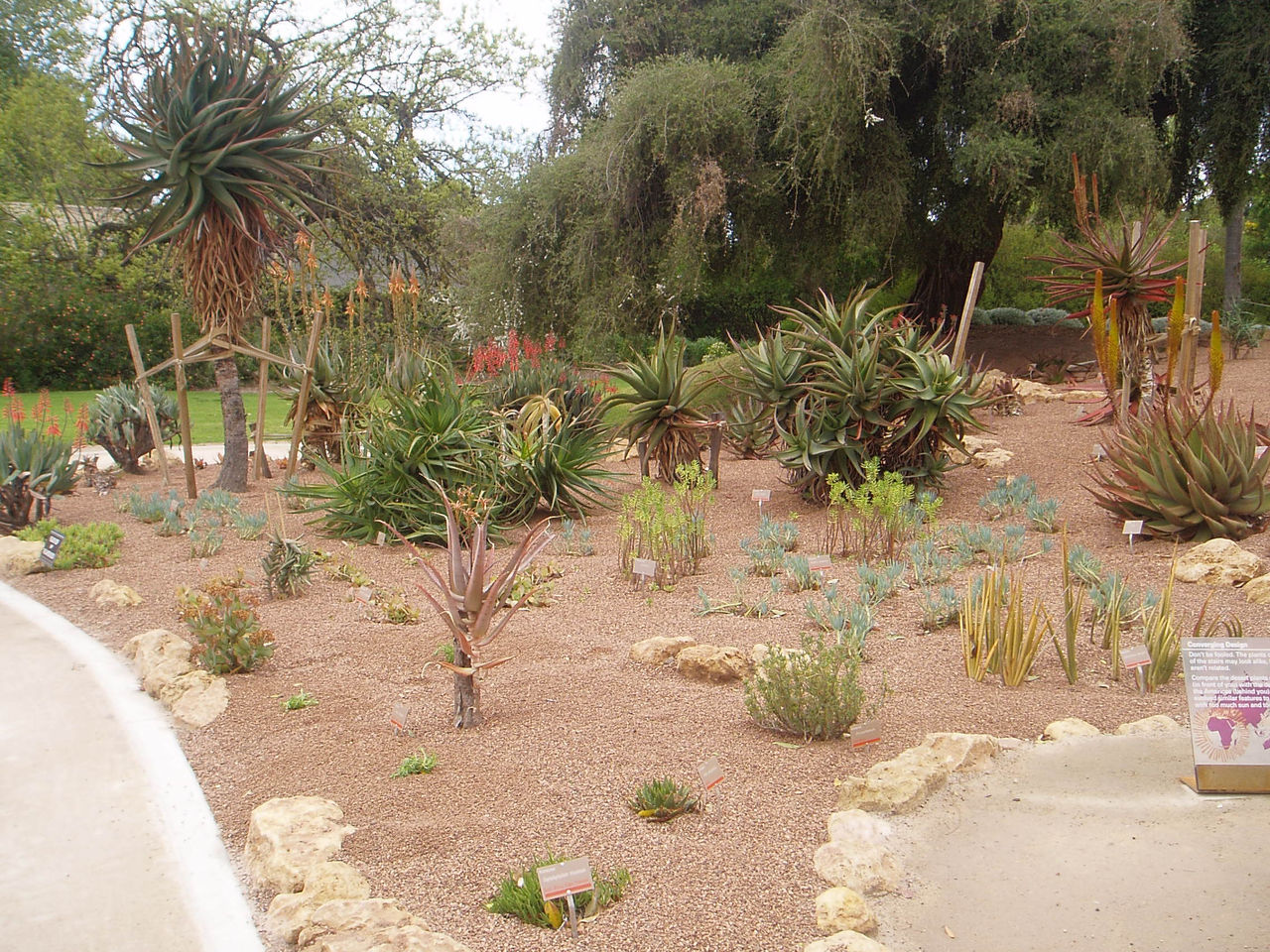 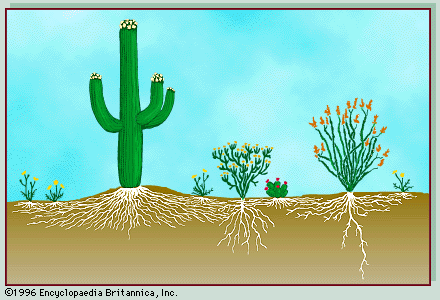 PUŠČAVSKE RASTLINE
[Speaker Notes: http://www.abc.net.au/reslib/200709/r187466_699749.jpg

http://media-2.web.britannica.com/eb-media/89/6589-004-9D288C61.gif]
NAMIB
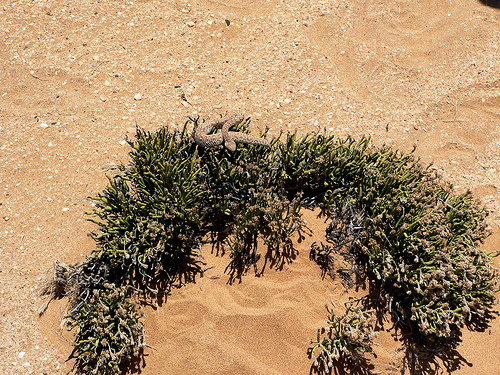 [Speaker Notes: Namib

http://images.google.si/imgres?imgurl=http://farm1.static.flickr.com/160/366840994_8eb9a9ed18.jpg%3Fv%3D0&imgrefurl=http://www.flickr.com/photos/hannes_steyn/366840994/in/set-72157594493479081/&usg=__TQG48g2jbwZrezknHyyVsLwO5EQ=&h=375&w=500&sz=102&hl=sl&start=20&tbnid=UYF-yVRPpoPclM:&tbnh=98&tbnw=130&prev=/images%3Fq%3Ddesert%2Bvegetation,%2Bafrica%26gbv%3D2%26ndsp%3D20%26hl%3Dsl%26sa%3DN]
SAHARA
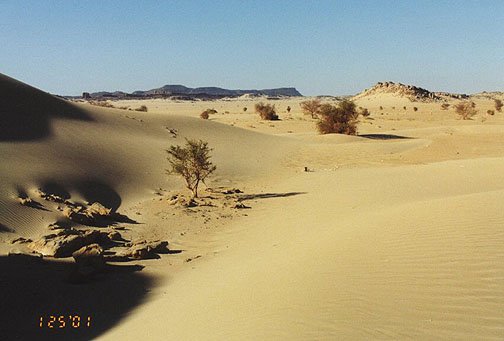 [Speaker Notes: http://www.galenfrysinger.com/Photos/niger11.jpg]
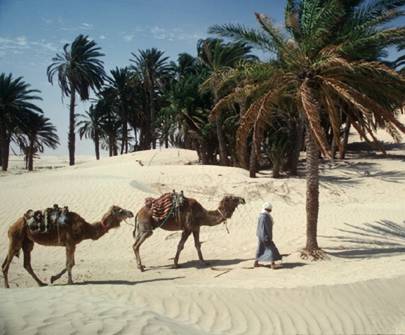 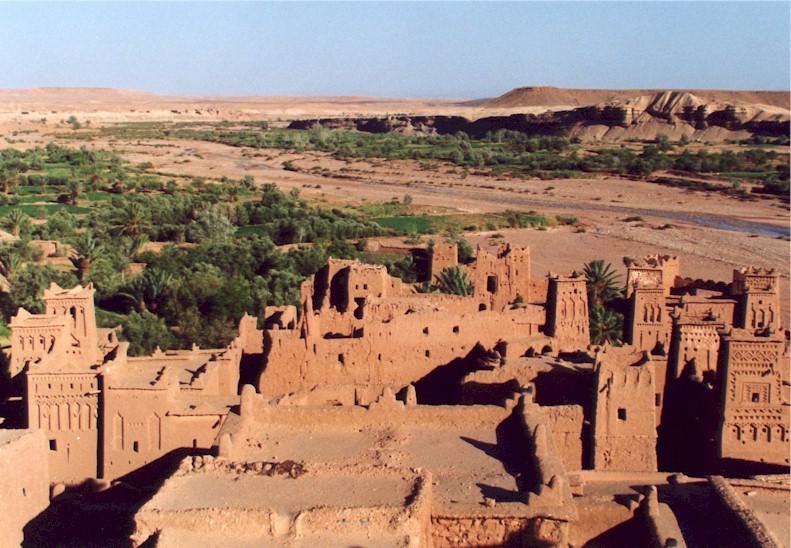 [Speaker Notes: http://community.iexplore.com/photos/journal_photos/tunisia%20desert_prefRes.jpg

http://digilander.libero.it/zak2viaggi/imgs/news/Marocco%2004%205.jpg]
POLPUŠČAVA
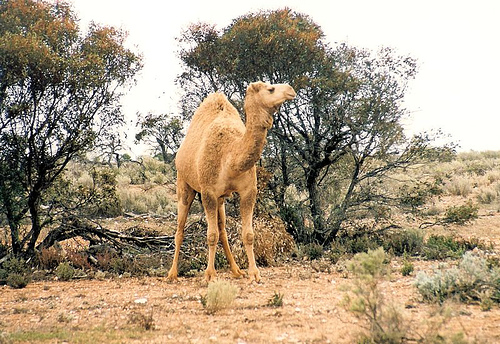 [Speaker Notes: http://farm1.static.flickr.com/43/96595442_16e25629b7.jpg]
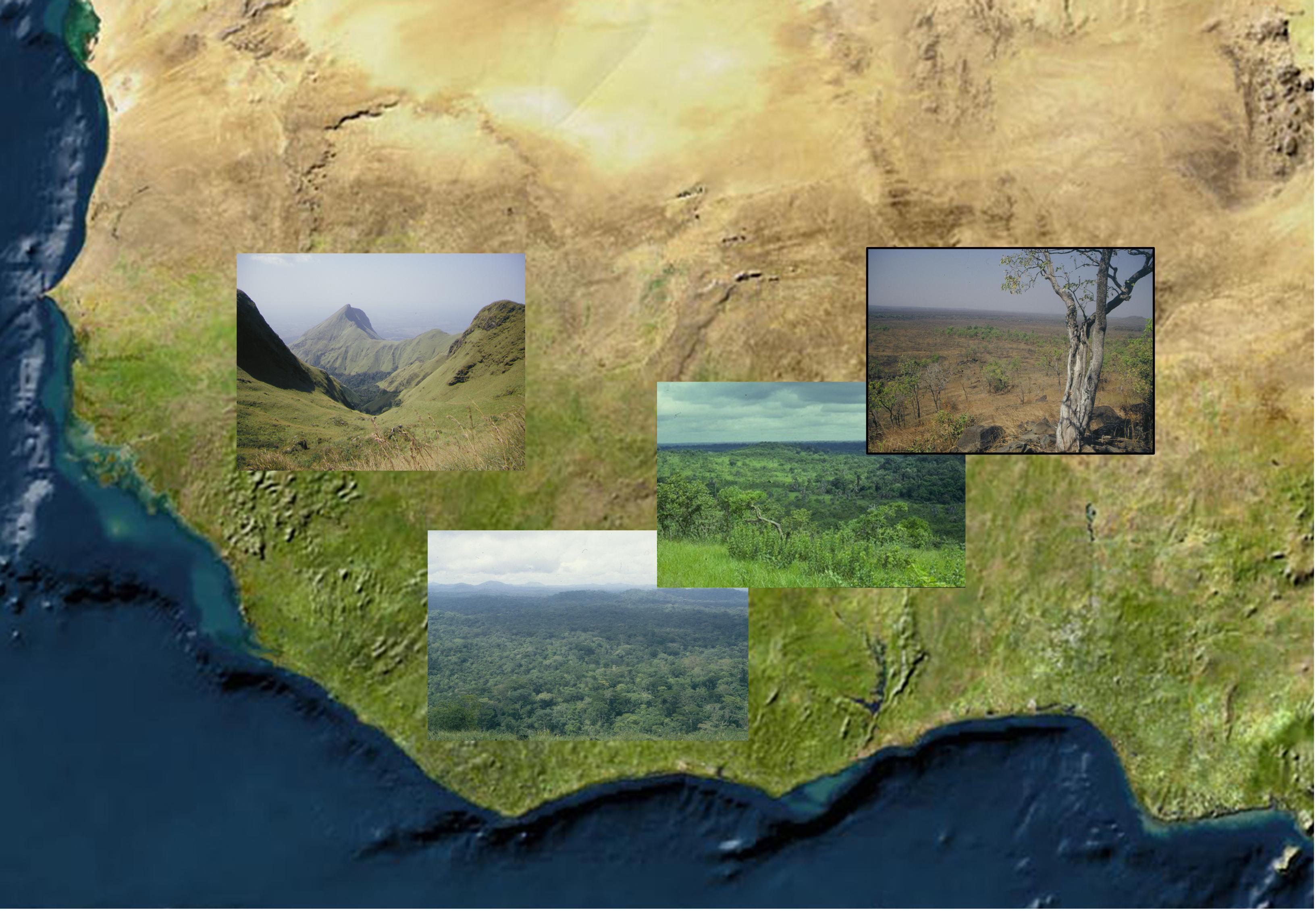 [Speaker Notes: http://images.google.si/imgres?imgurl=http://www.herpetologie.naturkundemuseum-bw.de/collections/Africa/images%26sounds/West_Africa_habitat_types_1.jpg&imgrefurl=http://www.herpetologie.naturkundemuseum-bw.de/collections/Africa/htm_docs/hca_feature_2.htm&usg=__YIdieTnwDD8oItEAP1Oj11Mmfdc=&h=2261&w=3265&sz=587&hl=sl&start=18&tbnid=QGeA4CLLFvz1sM:&tbnh=104&tbnw=150&prev=/images%3Fq%3Dsavanna,%2Bafrica%26gbv%3D2%26hl%3Dsl]
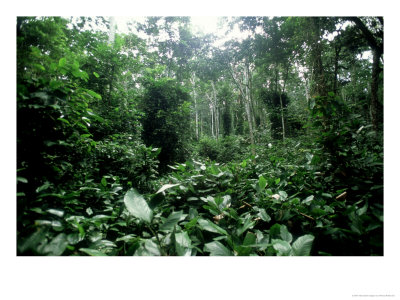 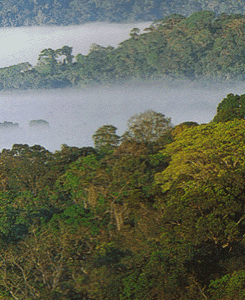 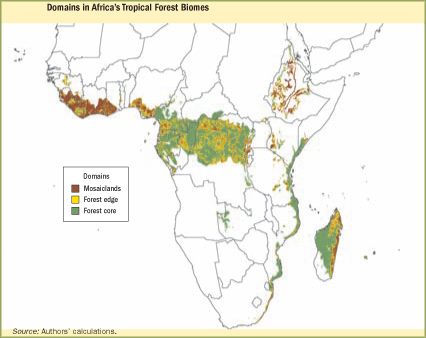 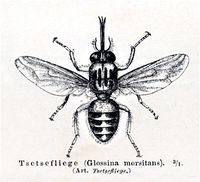 [Speaker Notes: http://imagecache2.allposters.com/images/PTGPOD/OSGIP-00000509-001.jpg
http://siteresources.worldbank.org/INTTROPICALFOREST/Resources/2463822-1161362853069/Map-2-Domains-in-africa.jpg
http://www.srl.caltech.edu/personnel/krubal/rainforest/Edit560s6/www/images/where/wheafric.gif

http://images.google.si/imgres?imgurl=http://upload.wikimedia.org/wikipedia/commons/thumb/5/54/Tsetsemeyers1880.jpg/200px-Tsetsemeyers1880.jpg&imgrefurl=http://sl.wikipedia.org/wiki/Muha_cece&usg=__hRCCP5e312YanC96GIVelKDRphU=&h=182&w=200&sz=9&hl=sl&start=2&tbnid=JawHy-jHv1x0_M:&tbnh=95&tbnw=104&prev=/images%3Fq%3Dmuha%2Bcece%26gbv%3D2%26hl%3Dsl]
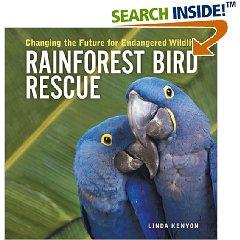 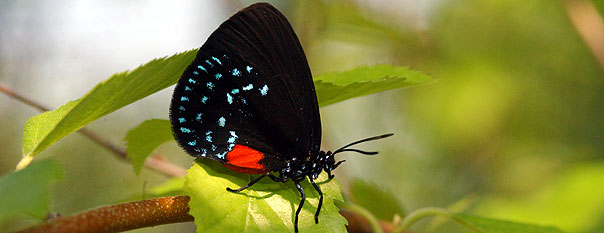 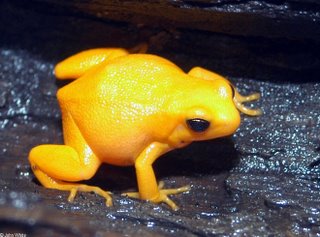 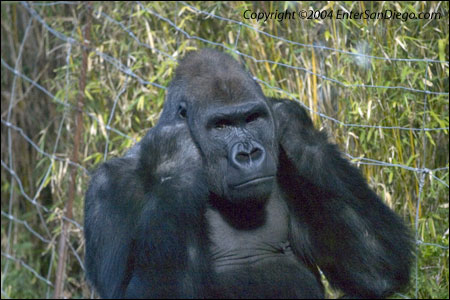 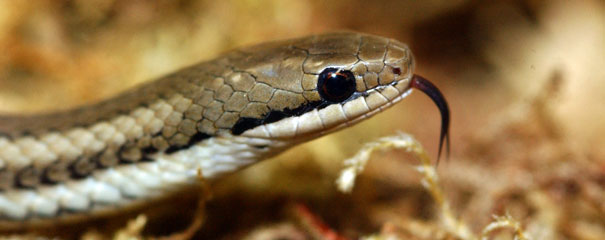 [Speaker Notes: http://www.entersandiego.com/images/photos/gorilla_med.jpg
http://images.google.si/imgres?imgurl=http://www.czs.org/czs/getattachment/c5fd6bf5-4bb9-4c8a-b911-98f3114bf269/Fragile-Rain-Forest.aspx&imgrefurl=http://www.czs.org/czs/Brookfield/Exhibit-and-Animal-Guide/Fragile-Rain-Forest&usg=__iLZDwuF_xd6hMRc6oPWJtB7rv40=&h=240&w=605&sz=28&hl=sl&start=33&tbnid=5ZFFA4EFTeFtdM:&tbnh=54&tbnw=135&prev=/images%3Fq%3Drainforest,%2Bafrica,%2Banimals%26start%3D20%26gbv%3D2%26ndsp%3D20%26hl%3Dsl%26sa%3DN

http://images.google.si/imgres?imgurl=http://ec1.images-amazon.com/images/I/51T950X801L._BO2,204,203,200_PIsitb-dp-500-arrow,TopRight,45,-64_OU02_AA240_SH20_.jpg&imgrefurl=http://www.rspcabookshop.co.uk/childrens.html&usg=__TEy-OiputaoPNIQlQXgl6icbnVk=&h=240&w=240&sz=18&hl=sl&start=18&tbnid=YI0LxHo8ipSa4M:&tbnh=110&tbnw=110&prev=/images%3Fq%3Drainforest,%2Bbirds,%2Bafrica%26gbv%3D2%26hl%3Dsl]
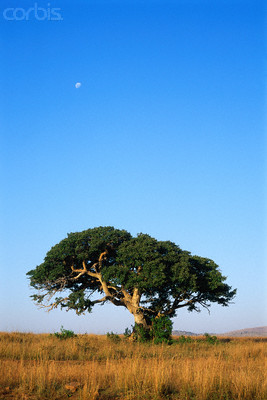 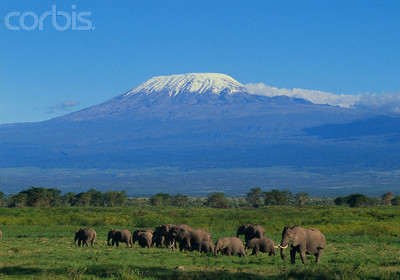 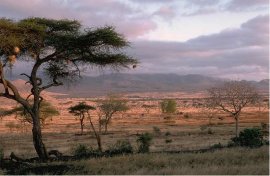 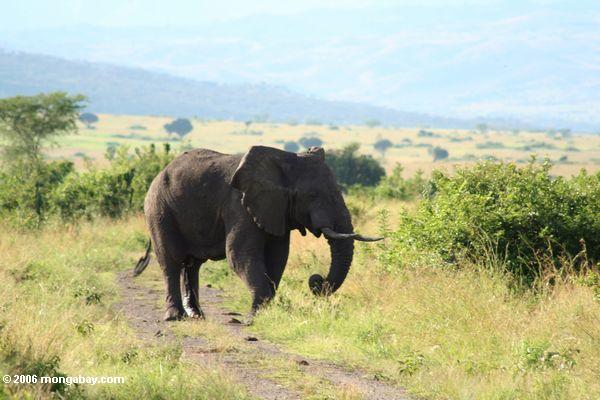 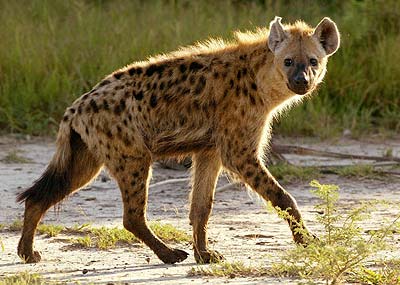 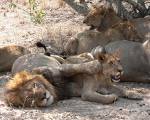 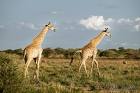 [Speaker Notes: http://pro.corbis.com/images/CB012928.jpg?size=572&uid=%7B394C43DC-3A9F-49BC-A7C9-3D69E138AD0E%7D

http://www.geography.learnontheinternet.co.uk/images/ecosystems/savanna.jpg
http://images.google.si/imgres?imgurl=http://www.mongabay.com/images/uganda/600/ug6_5372.JPG&imgrefurl=http://travel.mongabay.com/uganda/images/ug6_5372.html&usg=__cUQN7x8In6xrlLrIVijcD9LETOI=&h=400&w=600&sz=75&hl=sl&start=13&tbnid=dz_qVhp_5ThjLM:&tbnh=90&tbnw=135&prev=/images%3Fq%3Dsavanna,%2Bafrica%26gbv%3D2%26hl%3Dsl

http://images.google.si/images?gbv=2&hl=sl&q=savanna%2C+africa
http://pro.corbis.com/images/42-16482331.jpg?size=572&uid=%7B7FFC36C4-7D09-464F-B10F-0C46DB002CD3%7D

http://images.google.si/imgres?imgurl=http://www.ultimateungulate.com/Images/Kobus_ellipsiprymnus/K_ellipsiprymnus_map.gif&imgrefurl=http://www.ultimateungulate.com/Artiodactyla/Kobus_ellipsiprymnus.html&usg=__6ZUUP_51tmXJatoRET1RyKI_x3E=&h=300&w=314&sz=6&hl=sl&start=78&tbnid=VOJ9bjxufdBpMM:&tbnh=112&tbnw=117&prev=/images%3Fq%3Dsavanna,%2Bafrica%26start%3D60%26gbv%3D2%26ndsp%3D20%26hl%3Dsl%26sa%3DN

http://bp3.blogger.com/_oG8oAisgsIM/RyXyWBCsYNI/AAAAAAAAABM/WY7oY4ORAIc/s320/golden_mantella_660w.jpg

http://www.game-reserve.com/images/wildlife/mammals_large/Hyaena.jpg]
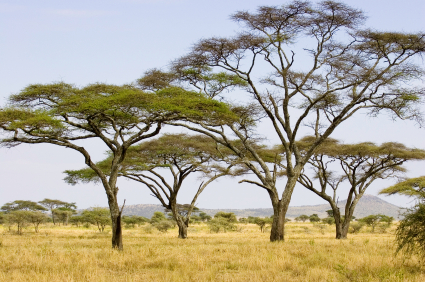 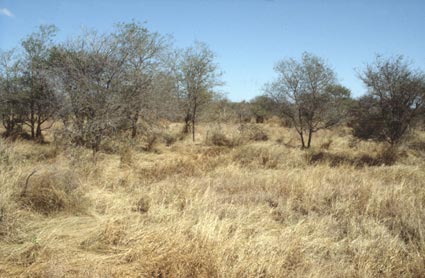 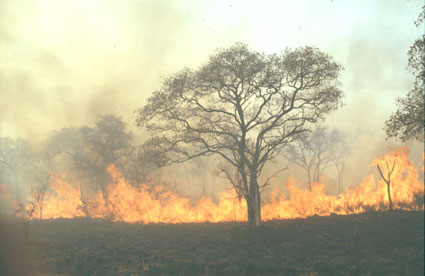 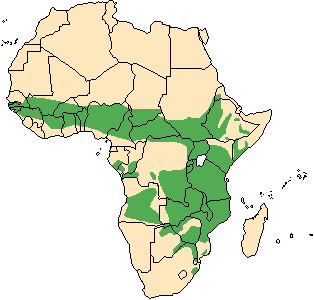 [Speaker Notes: http://www.fire.uni-freiburg.de/photos/za/za_9.jpg

http://i.b5z.net/i/u/1638188/i/East_Africa.jpg]
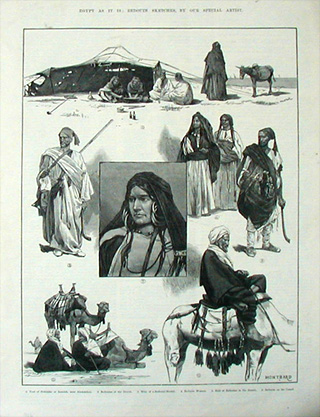 BEDUINI DANES IN PRED ČASI…
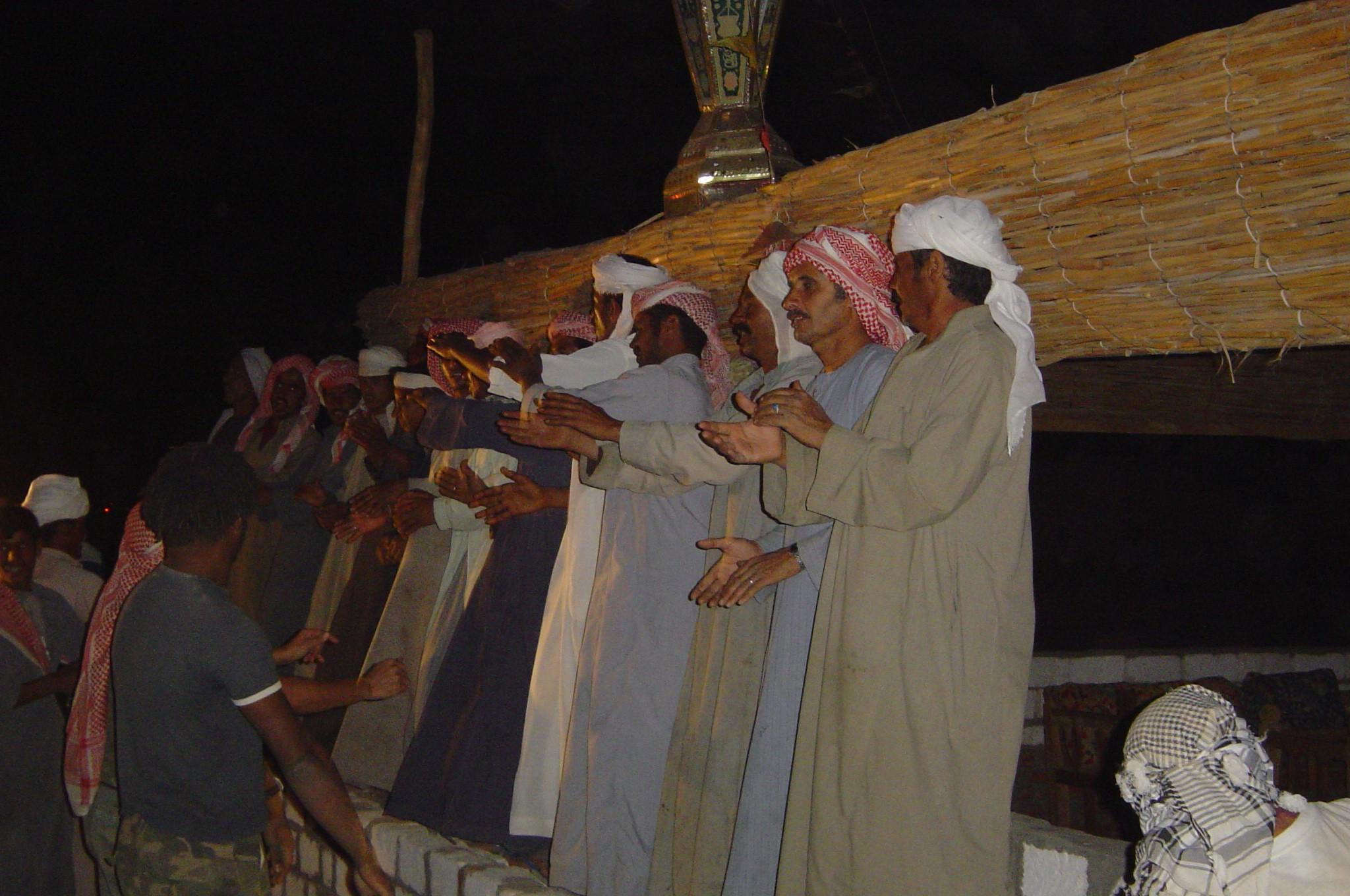 [Speaker Notes: http://www.kittyprint.com/KTP/Images/Africa/BeduinSketches.jpg

http://image09.webshots.com/9/1/21/71/127212171iaIuUV_fs.jpg]
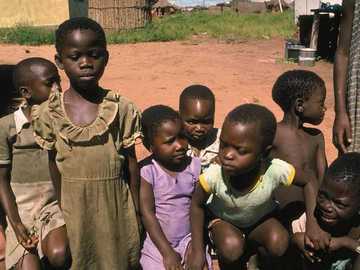 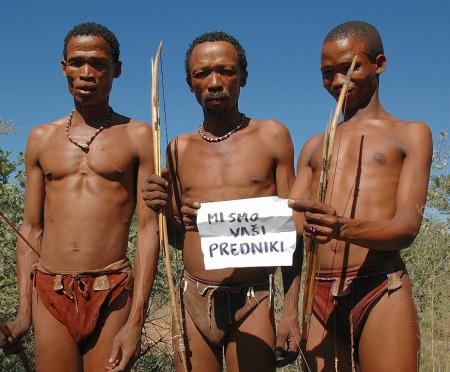 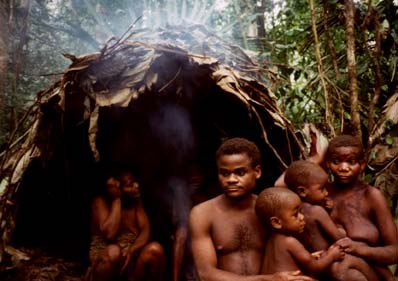 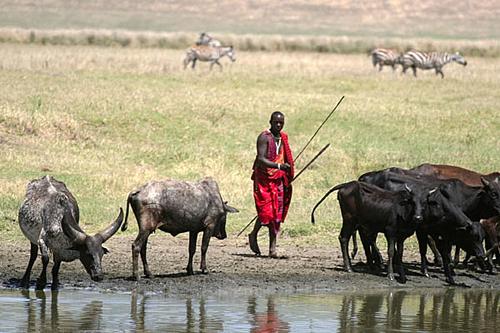 ZG. OTROCI IZ  TROPSKE AFRIKE IN BUŠMANI, SP. MASAJI IN PIGMEJCI.
[Speaker Notes: http://us-africa.tripod.com/swahili.jpg

http://www.tao-adventure.si/static/cache/photos/Tanzanija_trek_z_Masaji_500x500.jpg

http://www.interet-general.info/IMG/RDC-Ituri-Pigmees-1.jpg

http://www.potopisnik.si/fotke/ps_nam2_09.jpg]